CHE203.L
Experiment 1: Preparation of (i) Tris-EDTA buffer and (ii) Phosphate-buffered saline
TE (Tris-EDTA) buffer
TE buffer is a commonly used buffer solution in molecular biology, especially in procedures involving DNA, cDNA or RNA. "TE" is derived from its components: Tris, a common pH buffer, and EDTA, a molecule that chelates cations like Mg2+.
Tris-HCl is a solution containing a tris base mixed with hydrocholoric acid. Tris-HCl is used to buffer solutions from large changes in pH level. It is designed to keep solutions within a pH range of 7.0 to 9.0.
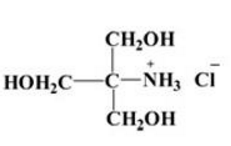 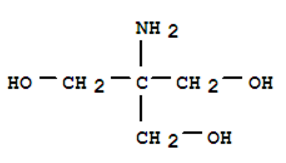 Tris-HCl
Tris
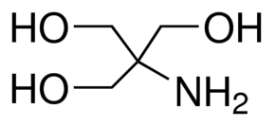 Tris(hydroxymethyl)aminomethane
EDTA
(acidic 
form)
EDTA
(basic 
form)
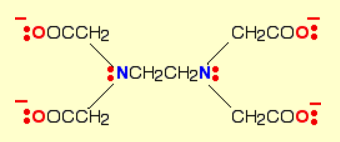 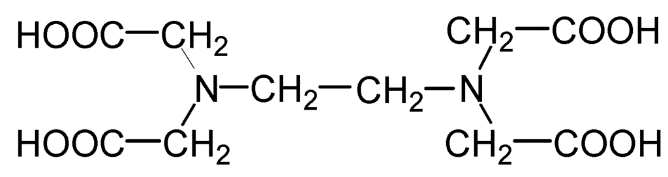 Disodium 
EDTA
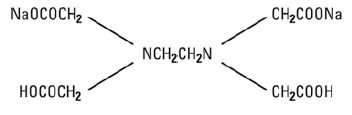 http://wolfson.huji.ac.il/purification/PDF/Buffers/CALBIOCHEM_Buffers.pdf
Solubility of Tris
Solubility (Tris Base): Soluble in water (550 mg/ml), ethylene glycol (79.1 mg/ml), methanol (26 mg/ml), anhydrous ethanol (14.6 mg/ml), 95% ethanol (22.0 mg/ml), DMF (14 mg/ml), acetone (2 mg/ml), ethyl acetate (0.5 mg/ml), olive oil (0.4 mg/ml), and chloroform (0.05 mg/ml)
Solubility of EDTA
The carboxyl groups of EDTA are not dissociated at low pH. Undissociated carboxyls (COOH) have no charge because the hydrogen is covalently bound and therefore acid EDTA is almost insoluble in water. You may use Na-EDTA, which is soluble salt. Or you make it by adding NaOH to EDTA - when the pH rises more carboxyls become dissociated (COO-) releasing protons (H+) to the solution (which is the principle of its pH buffering ability).
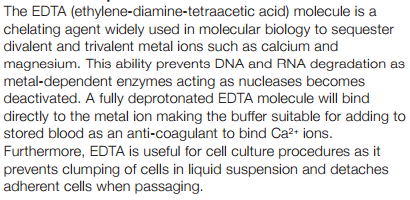 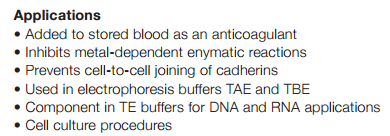 http://wolfson.huji.ac.il/purification/PDF/Buffers/CALBIOCHEM_Buffers.pdf
Usefulness of TE (Tris-EDTA) buffer
The purpose of TE buffer is to protect the nucleic acids from degradation.
TE buffer is often used to store DNA and RNA. EDTA in TE chelates Mg2+ and other divalent metals ions necessary for most causes of DNA and RNA degradation, suppressing these processes. Tris is a buffering agent to keep the solution at a defined pH.
Phosphate-buffered saline (PBS)
Phosphate-buffered saline (abbreviated PBS) is a buffer solution commonly used in biological research. It is a water-based salt solution containing disodium hydrogen phosphate, sodium chloride and, in some formulations, potassium chloride and potassium dihydrogen phosphate.
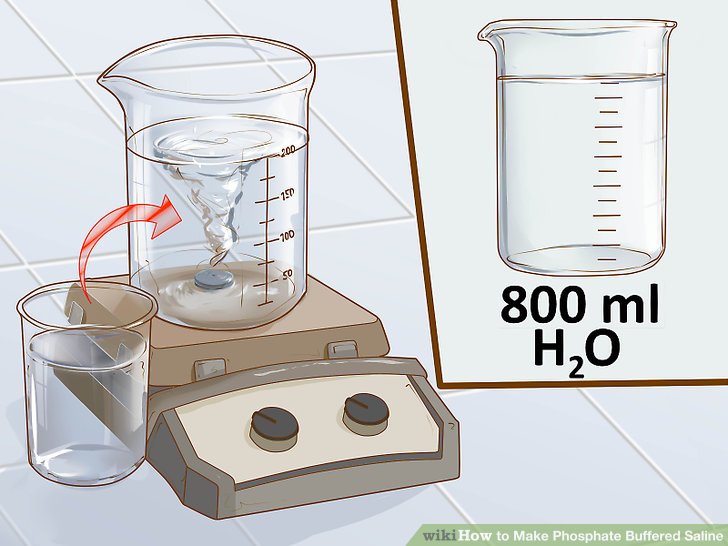 Solutions containing the same concentration of particles and thus exerting equal osmotic pressures are called iso-osmotic. A 0.9% solution of NaCl (Normal Saline) is iso-osmotic with blood and tears. The term isotonic, meaning equal tone, is sometimes used interchangeably with the term iso-osmotic.
Usefulness of PBS
Phosphate buffered saline (PBS) is a non-toxic solution used in many biological laboratories. Unlike water, PBS prevents cells rupturing or shriveling up due to osmosis.
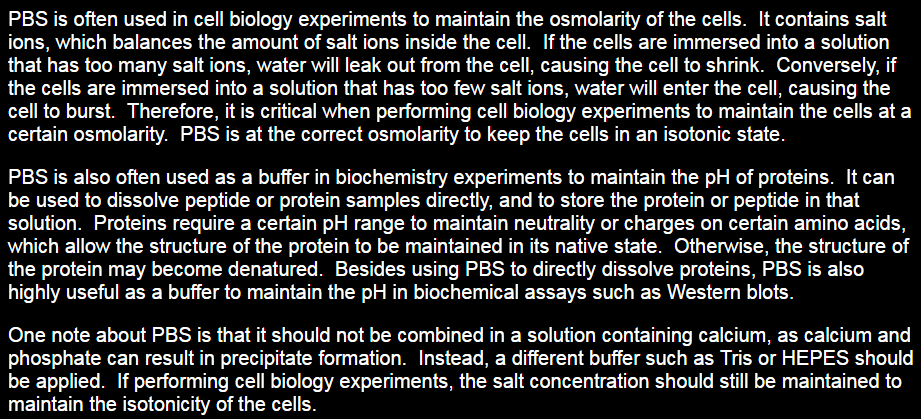 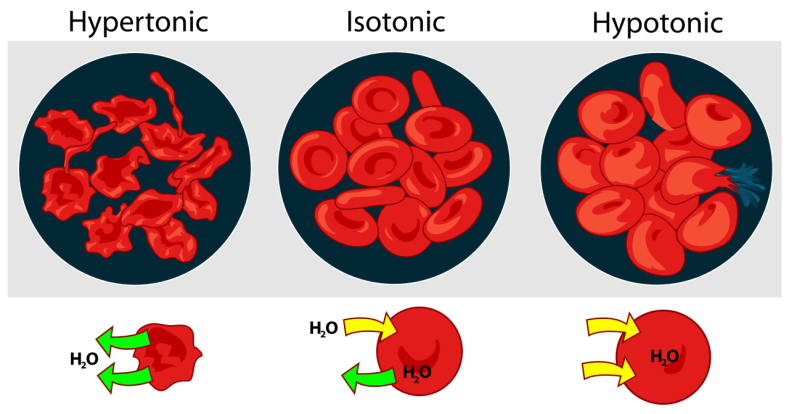 Molarity
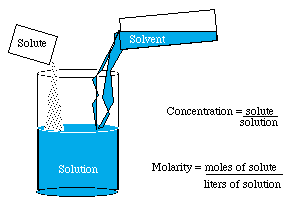 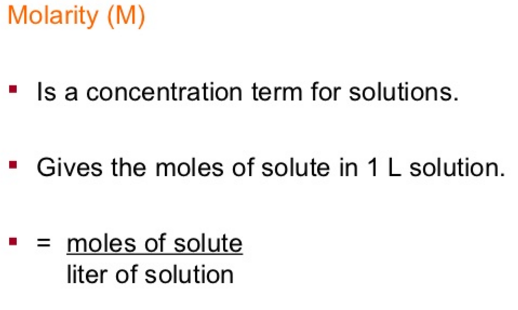 Molarity
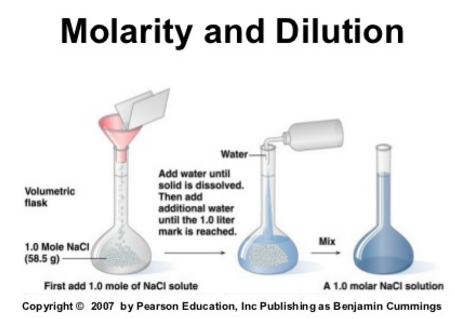 Molarity
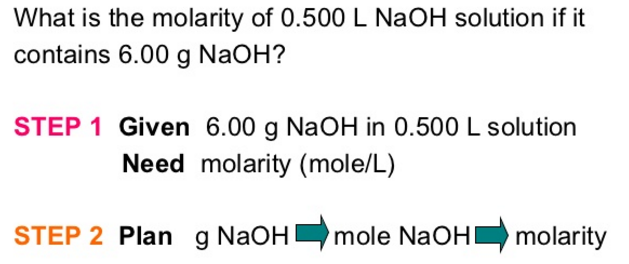 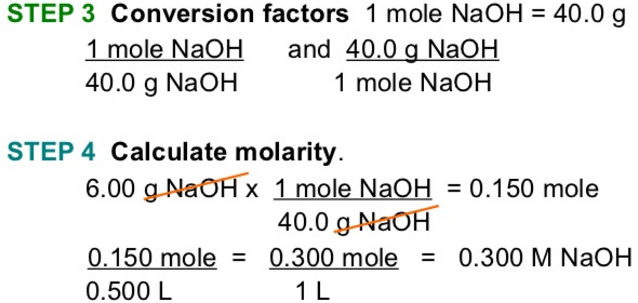 Molarity
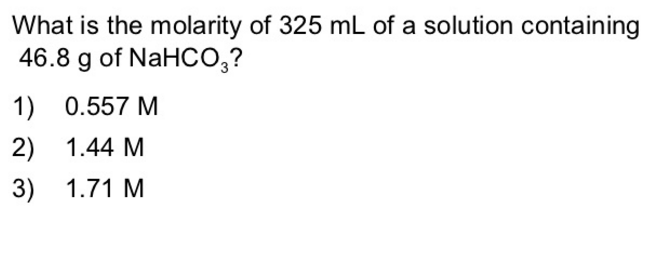 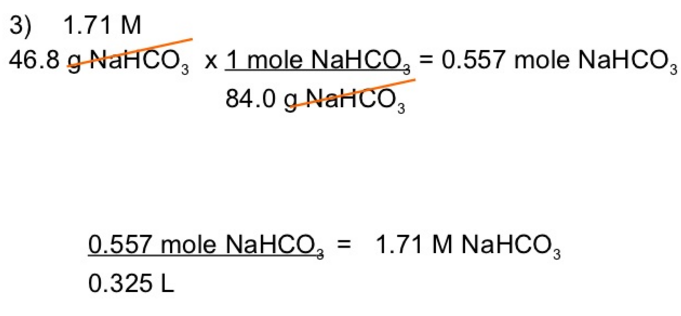 Molarity
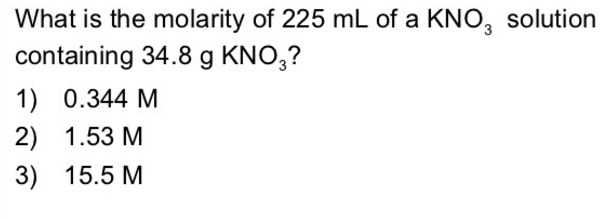 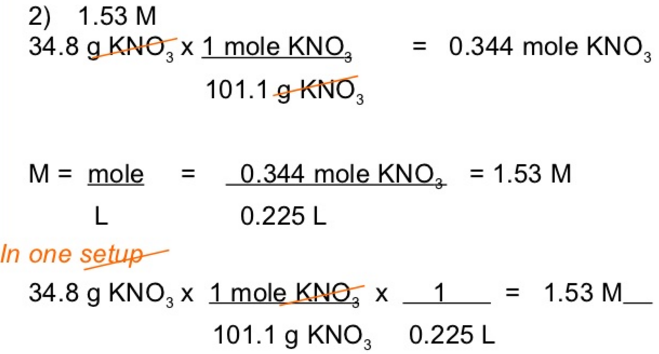 Molarity
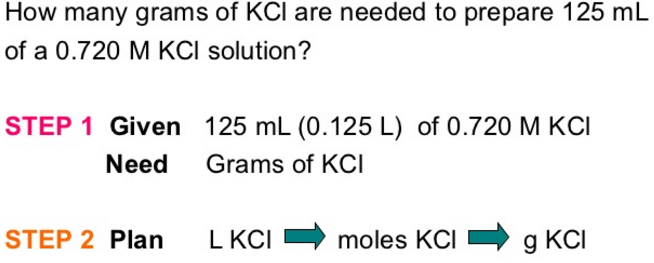 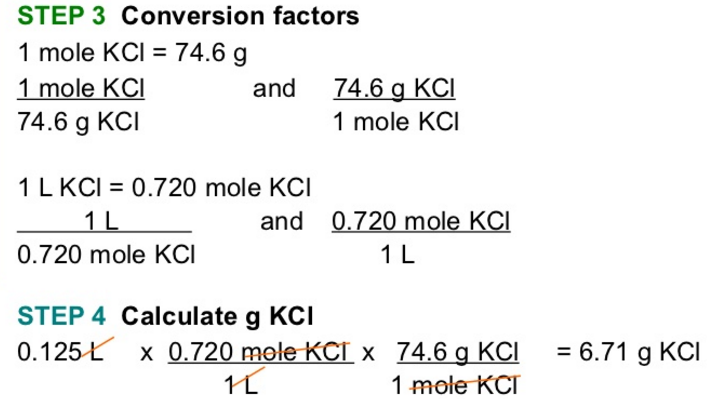 Molarity
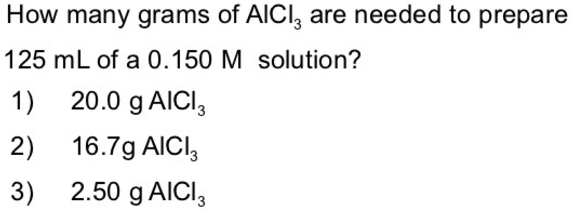 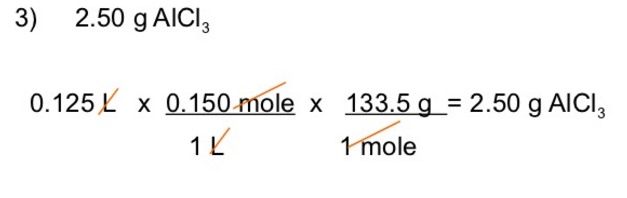 http://biologicalworld.com/pbs.htm
Molarity
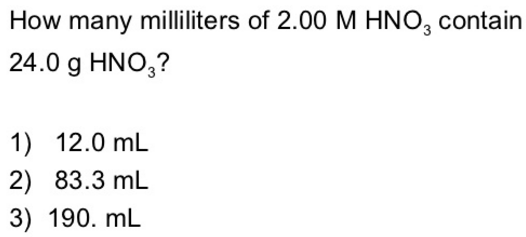 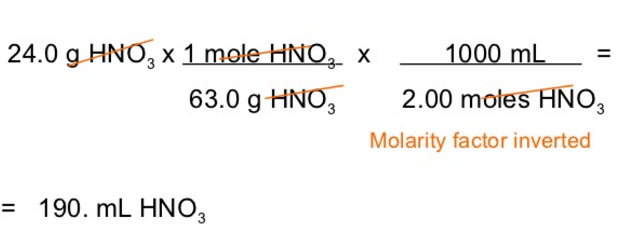 http://biologicalworld.com/pbs.htm
Molarity
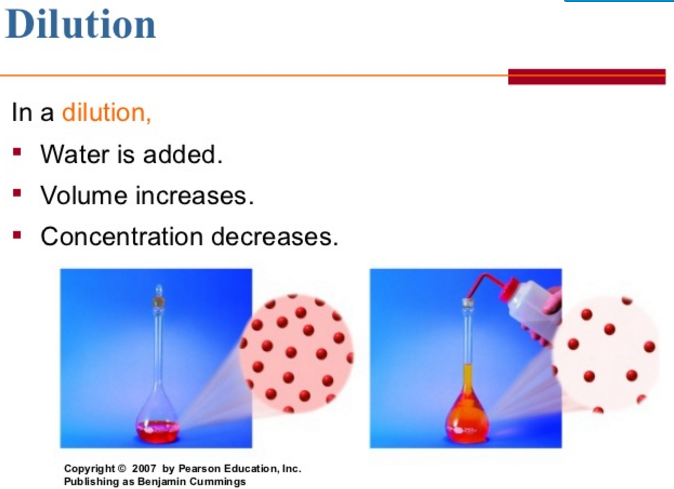 Molarity
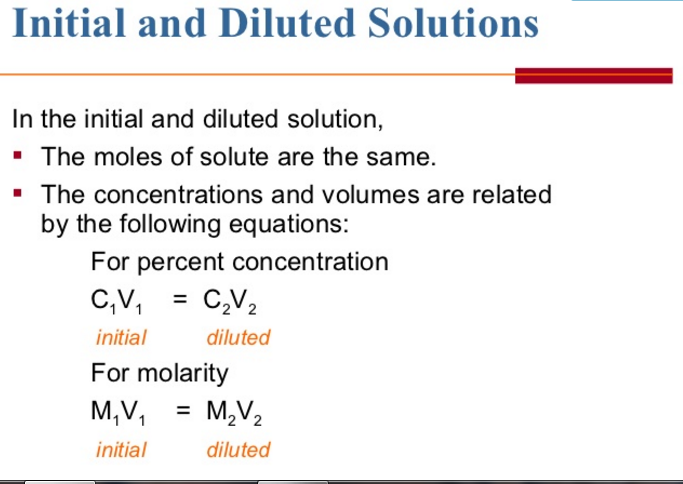 https://www.slideshare.net/pscad123/molarity-and-dilution
Molarity
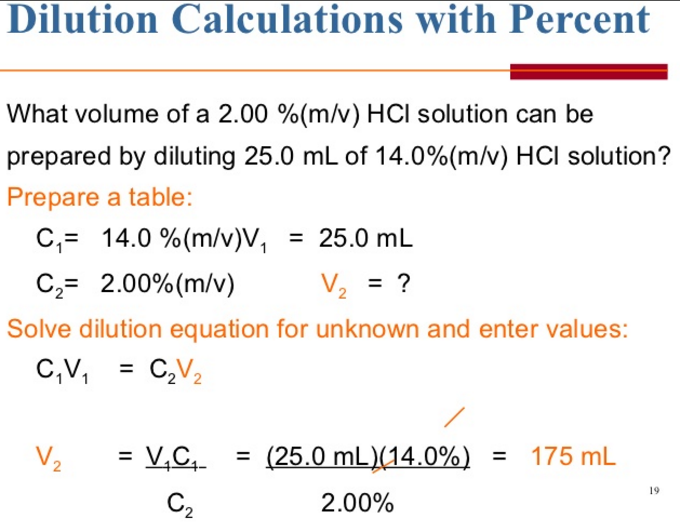 Molarity
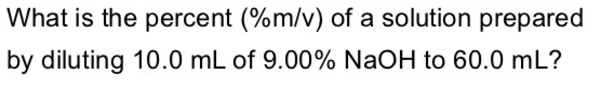 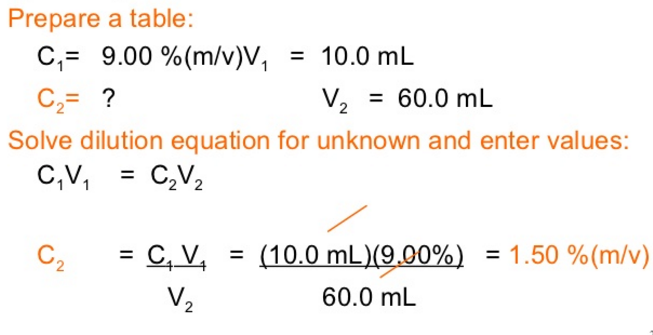 Molarity
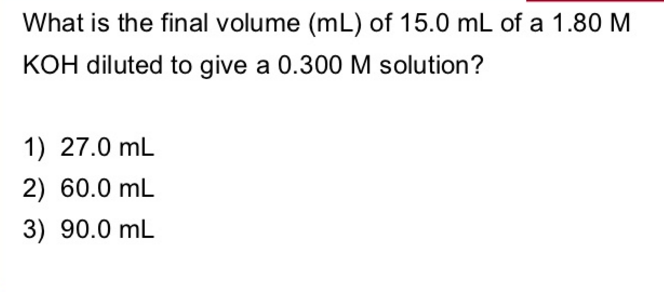 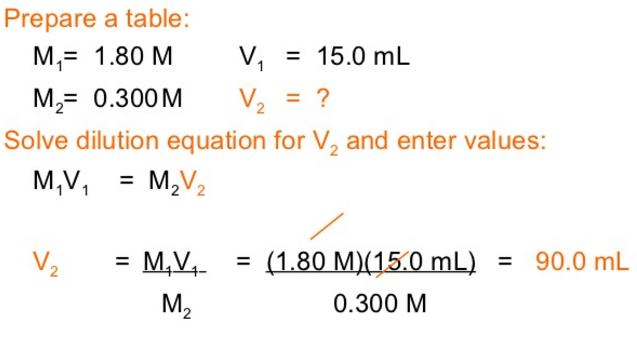 Buffers
(the following ppt slides 
are only for understanding of buffers:
No question in the lab final exam from 
the following slides)